Advancing Development through increased connectivity and smart use of ICTs
Réseau Arabe des Régulateurs des Télécoms et des Technologies de l'information Rabat, Morocco, March, 4
Samia Melhem & Arthur FochLead ICT Specialist & ICT Specialist
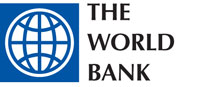 Agenda
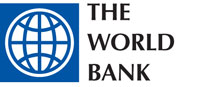 WBG ICT strategy & and its three pillars: Transform, Connect, Innovate

Pillar 1: ICTs as a Transformation agent for service delivery

Pillar 2: Increasing Connectivity to improve access to ICT services 

Pillar 3: Supporting the development of  ICT Innovations to improve the efficiency of service delivery
Three Pillars of the WBG ICT strategyTransform, Connect, Innovate
1. Transform – Using ICT to transform service delivery across sectors
Transformation of service delivery across all sectors of the economy, using mobile phone and broadband networks.
Promotion of e-government, open data, and interoperability initiatives through the financing of ICT applications for public administration, collection of citizen feedbacks, improved service delivery, etc.
1. Transform
2. Connect – Accelerating access to high speed internet 
Supporting institutional & regulation reforms and improving legislative environment for Telecoms to further promote competition through greater infrastructure sharing and open access models.
Financing broadband infrastructure development (international connectivity, backbone, backhaul, access network) through PPPs to increase coverage and affordability of services.
3. Innovate – Supporting ICT innovation for jobs and competitiveness
Supporting (hackaton, etc.) the development of ICT innovations to foster industry development and innovation for greater competitiveness and accelerate the shift to service-oriented knowledge economy.
Increasing skills development and jobs creation through technology parks, micro-work, eLearning content & Delivery programs.
3. Innovate
2. Connect
3
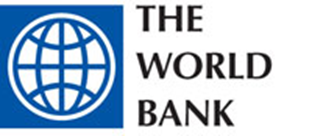 1. Transform
ICT applications impact all sectors
The World Bank encourages the use of ICT applications in every sector of the economy for greater productivity and competitiveness; the number of active investment projects with ICT components has grown rapidly over the past decade: more than 1,300 projects (i.e. 74%) out of the 1,700 projects portfolio, FY03-10).
Financial Management, Procurement
4 projects
Public Sector Governance
106 projects
Economic Policy, Poverty Reduction
17 projects
Education
140 projects
Agriculture and Rural Development
258 projects
Financial, Private Sector Development
83 projects
Health, Nutrition and Population
144 projects
Social Protection
75 projects
Environment
35 projects
Urban Development
96 projects
Transport
144 projects
Water
77 projects
Social Development
24 projects
Energy and Mining
94 projects
Source: World Bank, adapted from the Independent Evaluation Group analysis
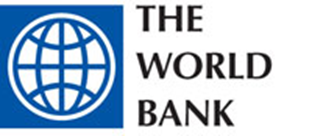 2. Connect
Accelerating access to ICT services with focus on high speed internet
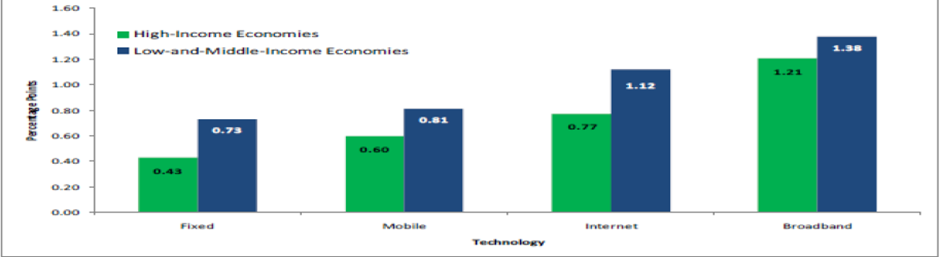 WB Goal: increasing coverage and affordable access to broadband  (BB)
Every 10 ppts increase in BB penetration rate generates 1,38 ppts of GDP growth (source: WB empirical study based on 120 developing countries)
WB Activities: 
Promoting reforms of the legal and regulatory framework to strengthen competition in the telecom sector (LLU, bitsream, infrastructure sharing, open access, etc.)
South-South knowledge exchange programs ; technical assistance; analytical work
Investment projects in infrastructure for networks development: submarine cable, backbone, backhaul, access network, data centers, etc.
Regional project : RCIP (10); WARCIP (7); CAB (5)
WB Connectivity Portfolio: IDA money leverages IFC and private investment 
1.3 USD billion of IDA finance leveraged 30 USD billion of IFC investment mainly in mobile & broadband connectivity projects
Most IDA connectivity projects are on Sub-Saharan Africa : more than 800 USD millions in 12 projects in 22 countries
In MENA , investment needs in BB infrastructure are significant but public investment is low (fiscal constraints) 
In line with European countries, MENA countries could rely on PPP (with donors’ assistance) to develop coverage in white and grey areas
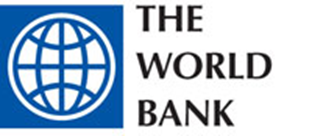 3. Innovate
Mobile innovations enabled transform
Water resource management, Early Warning system
Chile: Taxes online
(from 25 days to 12 hours)
Governance
Climate Change
Philippines: customs online
(from 8 days to 2 days)
Botswana: Quality reporting and m-payment of energy bills
3.4 Billion Mobile Subscribers 
(more than 70% of penetration)
in Developing Countries
Energy
Trade
Rwanda:  eSoko AGR mobile based market place
Reaching HIV/Aid patients
(from <30% to over 70% treated at early stage)
India: interstate check posts for trucks
(from 30 min to 2 min)
Transportation
Health
Finance
Agriculture
Kenya:  m-payments
(15 million users)
India: Land Title Certificate 
(from 3-30 days to 5-30 min)
Rapid spread of mobile phone networks
Largest ever delivery platform with multi-sector impacts
6
Thank You!
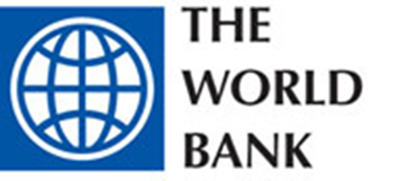